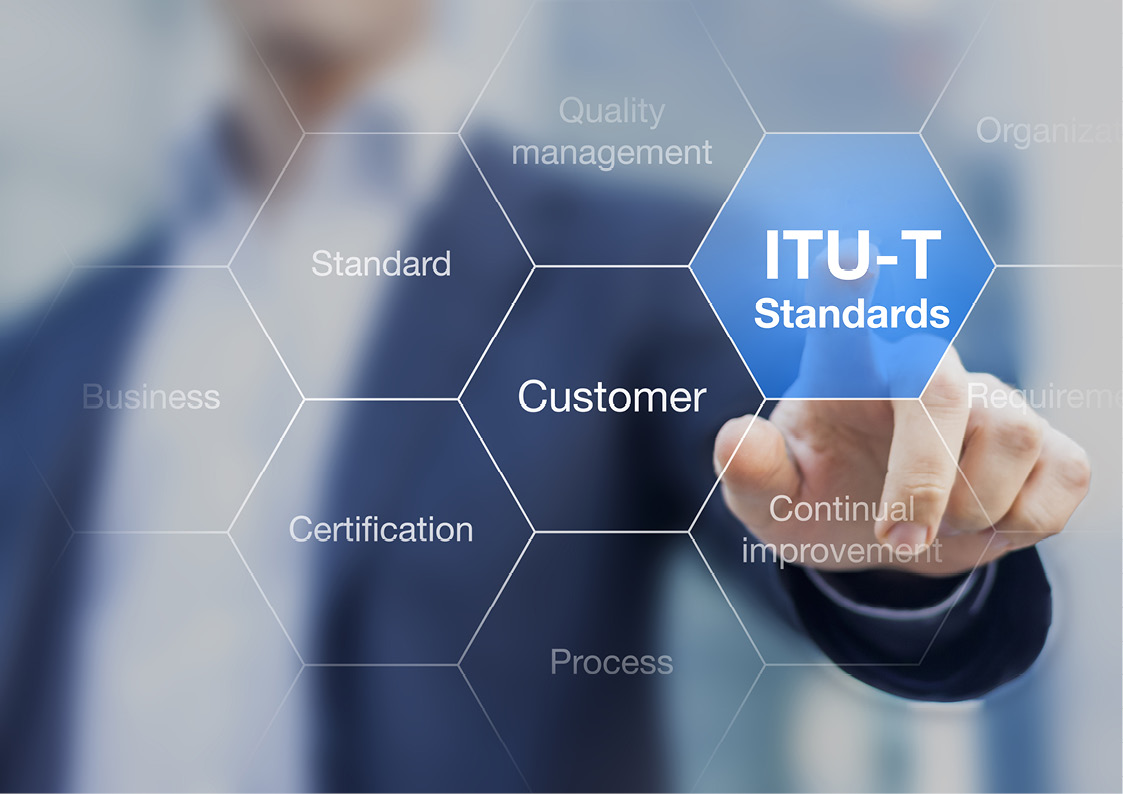 ITU-T Study Group 20: Internet of things (IoT) and smart cities & communities (SC&C)
International Telecommunication Union (ITU)
WHO WE ARE
WHAT OUR ROLE IS
ITU is the United Nations specialized  agency for information and  communication technologies (ICTs)
To facilitate peaceful relations, international cooperation between peoples, and  economic and social development by means of efficient telecommunications  services.
PROMOTING GLOBAL COLLABORATION FOR A CONNECTED WORLD
International Telecommunication Union
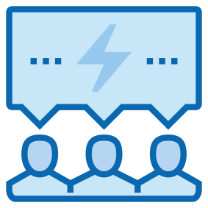 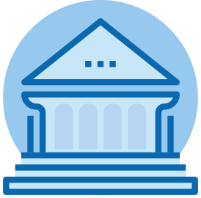 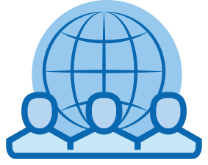 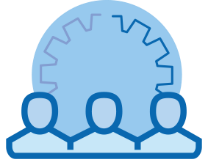 OUR  MEMBERS
3 SECTORS
STANDARDIZATION
DEVELOPMENT
Each sector has separate mandate, but all work cohesively  towards connecting the world
RADIOCOMMUNICATION
Why you should join ITU-T SG20?
SMEs pilot project
United Nations specialized Agency for ICTs
Share your knowledge with 193 Member States, 700 Private Sectors and over 140 Academia
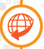 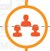 Embody diverse perspectives
Address broad market needs
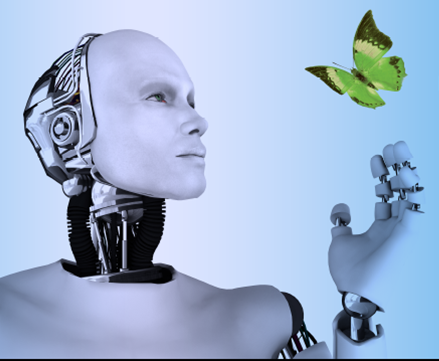 Serve as building blocks for innovation
Leverage expert knowledge
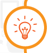 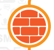 Encourage market competition
Open new markets and applications
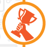 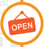 Streamline development and implementation
Drive global innovation and advancement
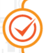 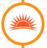 Drive interoperability and scalability
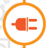 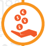 Reduce cost
4
[Speaker Notes: The request of an SME to participate in the pilot project will be submitted via the concerned administration, which should confirm that it meets the national criteria to be recognized as an SME, including factors such as size of company and annual revenues. TSB informed the meeting that it will also notify an Administration when receiving direct requests from interested SMEs. 
It was noted that this pilot project will run until PP-18. ITU secretariat will provide a progress report to the next session of Council in 2018, with a view towards presenting a full report for PP-18.


International standardization is critical to achieve:
Conformity and interoperability
Economy of scale
Global market
Affordable network/consumer equipment/service]
ITU-T Study Group 20: Internet of things (IoT) and smart cities and communities (SC&C)
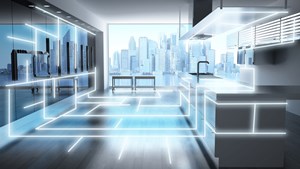 Lead study group on
Responsible for studies relating to IoT and its applications, and smart cities and communities (SC&C).
Internet of things (IoT) and its applications
It includes studies relating to Big data aspects of IoT and SC&C, e-services and smart services for SC&C
Smart Cities and Communities (SC&C), including its e-services
and smart services
4 Regional Groups
SG20 RG-AFR
SG20 RG-EECAT
IoT identification
SG20 RG-LATAM
SG20 RG-ARB
5
[Speaker Notes: ITU-T SG20 Regional Group for the Latin American Region 
ITU-T SG20 Regional Group for the Africa Region 
ITU-T SG20 Regional Group for the Arab Region
ITU-T SG20 Regional Group for Eastern Europe, Central Asia and Transcaucasia]
ITU-T SG20 Structure
ITU-T SG20 Regional Groups
SG20 RG-EECAT - ITU-T SG20 Regional Group for Eastern Europe, Central Asia and Transcaucasia
SG20 RG-LATAM - ITU-T SG20 Regional Group for the Latin American Region
SG20 RG-ARB - 	ITU-T SG20 Regional Group for the Arab Region
SG20 RG-AFR - ITU-T SG20 Regional Group for the Africa Region
Most recent approved ITU-T Recommendations (1)
Recommendation ITU-T Y.4101/Y.2067 "Common requirements and capabilities of a gateway for Internet of Things applications ".
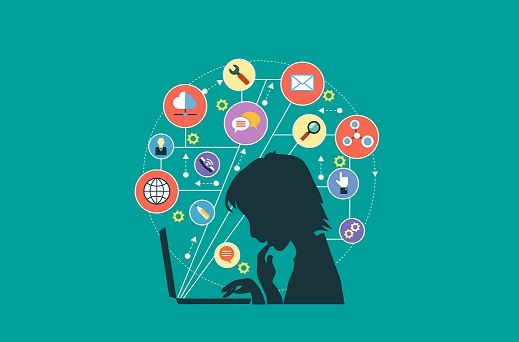 Recommendation ITU-T Y.4101/Y.2067 provides the common requirements and capabilities of a gateway for Internet of things (IoT) applications. The provided common requirements and capabilities are intended to be generally applicable in gateway application scenarios.
Recommendation ITU-T Y.4116 "Requirements of transportation safety service including use cases and service scenarios "
This Recommendation describes requirements for providing transportation safety services. The use cases and related service scenarios which are used to extract requirements for various IoT services and applications are also described in this Recommendation.
Recommendation ITU-T Y.4117 “Requirements and capabilities of Internet of Things for support of wearable devices and related services ”.
The purpose of this Recommendation is to describe characteristics, specific requirements and capabilities of the IoT for support of wearable devices and related services.
Recommendation ITU-T Y.4455 “Reference architecture for IoT network service capability exposure ”.
This Recommendation introduces IoT network capability exposure (IoT NCE). The IoT NCE is a functional entity in network domain, and facilitates the Internet of things (IoT) applications and services to make full use of capabilities of their underlying networks. The IoT NCE can optimize user experience, improve network efficiency and expose network capability in order to optimize IoT applications and services.
Recommendation ITU-T Y.4806 “Security capabilities supporting safety of the Internet of Things”.
This Recommendation provides a classification of the security issues for the Internet of Things and examines how the security threats may affect safety, in order to determine which security capabilities specified in Recommendation ITU-T Y.4401/Y.2068 support safe execution of the Internet of Things.
Most recent approved ITU-T Recommendations (2)
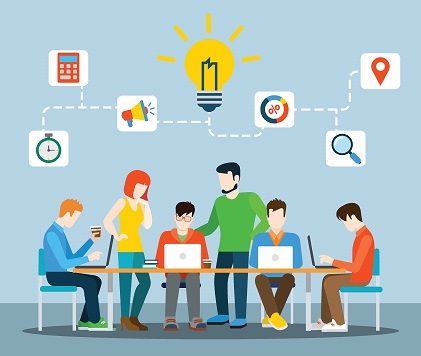 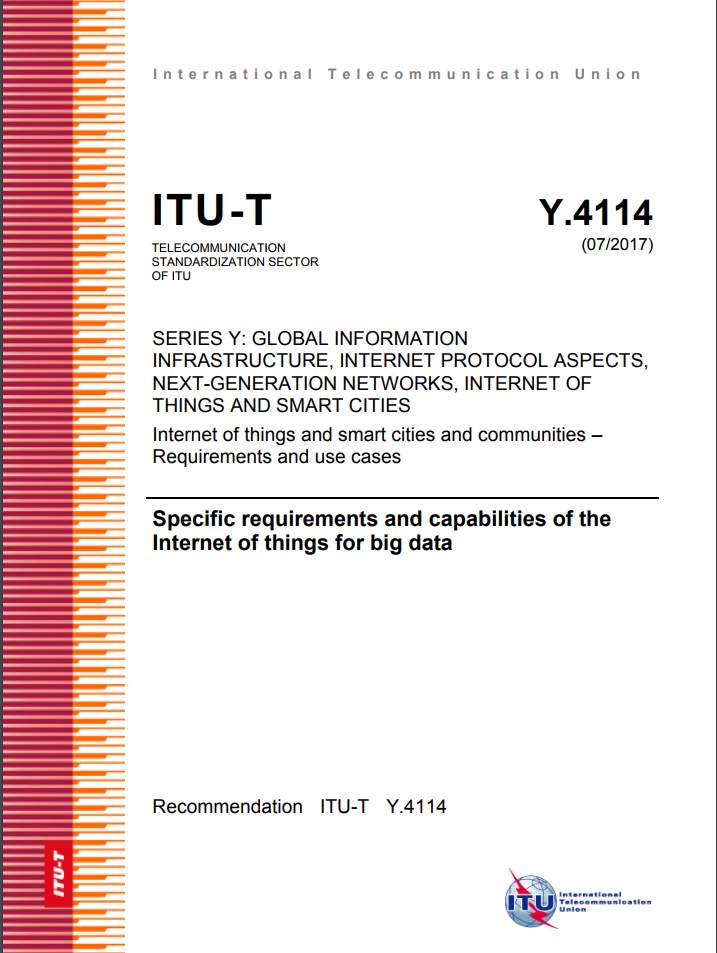 Recommendation ITU-T Y.4114 "Specific requirements and capabilities of the IoT for Big Data".
This Recommendation complements the developments on common requirements of the IoT [ITU-T Y.2066] and functional framework of the IoT [ITU-T Y.2068] in terms of the specific requirements and capabilities that the IoT is expected to support in order to address the challenges related to Big Data.
Recommendation ITU-T Y.4115 "Reference architecture for IoT device capability exposure"
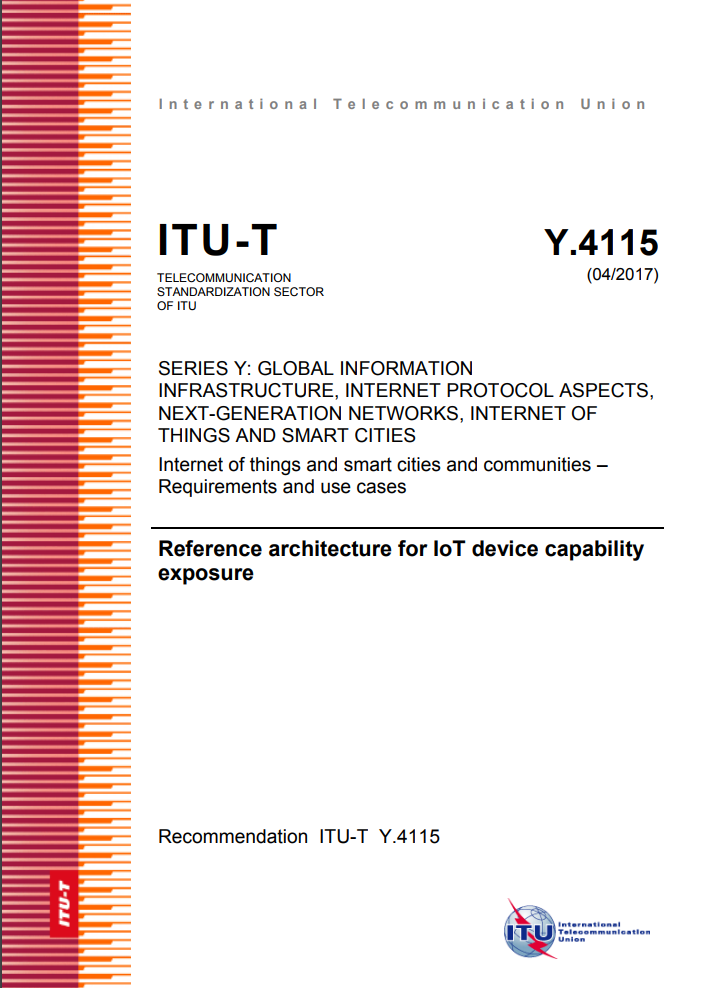 This Recommendation specifies reference architecture of IoT device capability exposure (IoT DCE) which supports IoT applications in DCE devices (e.g., smart phones, tablets and home gateways) to access device capabilities exposed by IoT devices connected to the DCE device.
Recommendation ITU-T Y.4805 “Identifier service requirements for the interoperability of Smart City applications”.
This Recommendation explores the set of requirements for identifier services used in Smart City. An identifier service for Smart City must be scalable and secure, and not only promote interoperability among different Smart City applications, but also compatible with any existing practices in the application domain.
Focus Group on Data Processing and Management to support IoT and Smart Cities & Communities(FG-DPM)
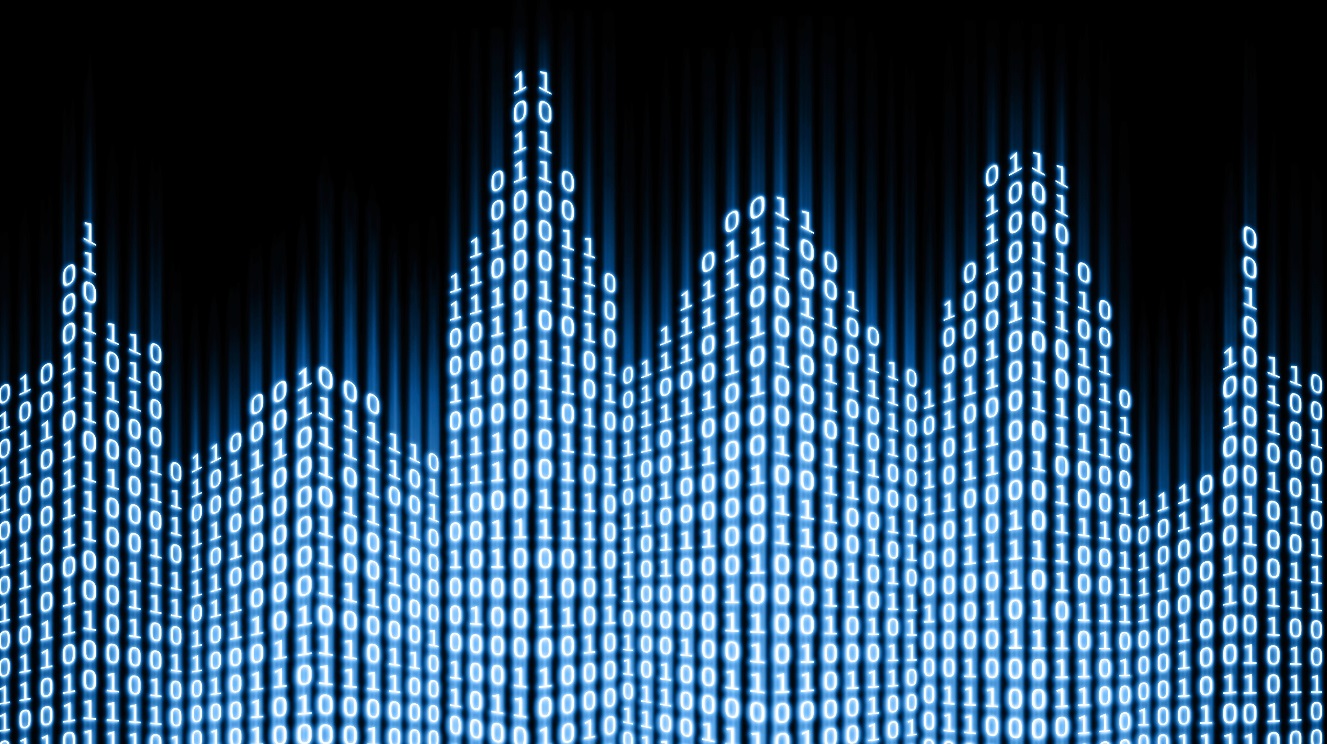 Key priorities:
To propose mechanisms , frameworks and guidelines for supporting the security, privacy and interoperability of datasets and data-management systems within the IoT and smart city domain.
5 Working Groups
10
[Speaker Notes: The FG-DPM will also:
study trust in data management frameworks including digital identification and certification;
investigate the role of emerging technologies to support data management and emerging trends including blockchain;
identify challenges in the standardization activities for data processing and management.]
JCA – IoT and SC&C
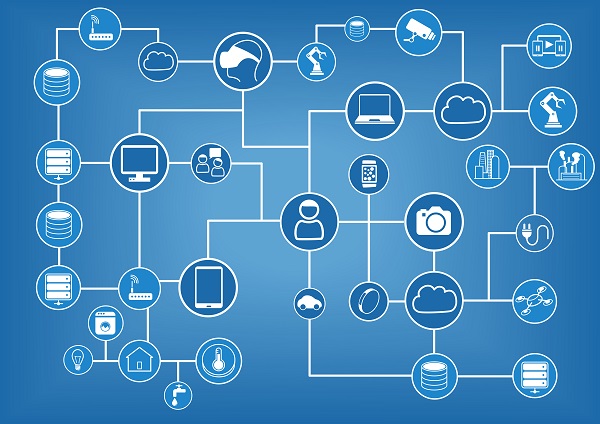 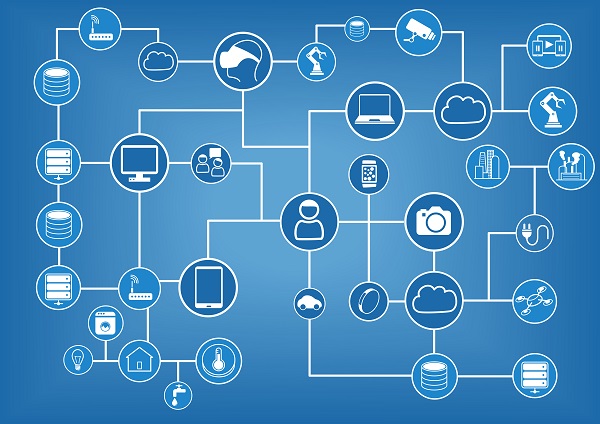 To coordinate the activity on IoT & SCC across ITU-T Study Groups and to coordinate with ITU-R and ITU-D.
To provide a visible contact point IoT and SC&C activities in ITU-T, to seek co-operation from external bodies working in the field of IoT & SCC and enable effective two-way communication with these bodies.
Maintenance of a list of cross-SDO IoT & SCC standardization items and associated roadmap.
Co-Conveners:
Hyoung Jun Kim (ETRI, Korea)
Fabio Bigi (Italy)
Secretariat:
Contact: tsbjcaiot@itu.int
D.2r16 - IoT and SC&C standards roadmap (free download) – Send us your inputs!
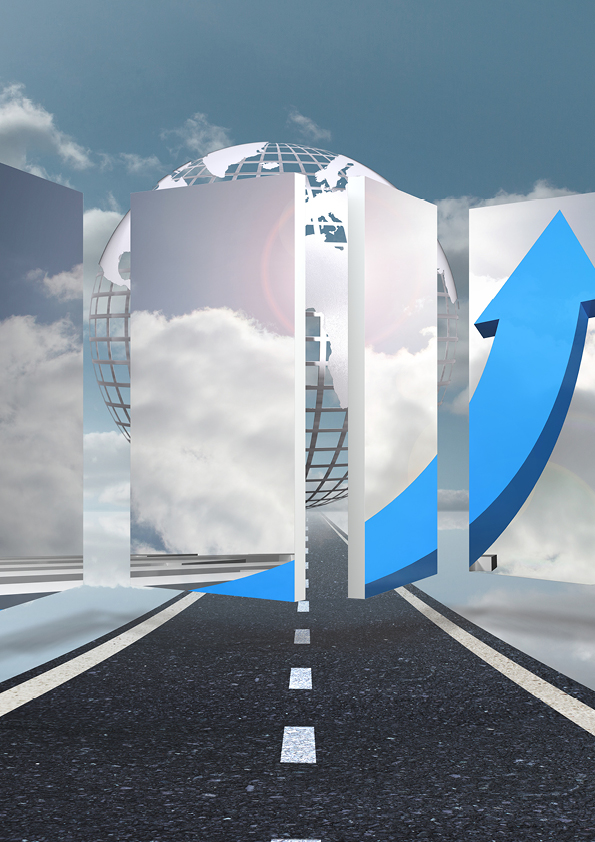 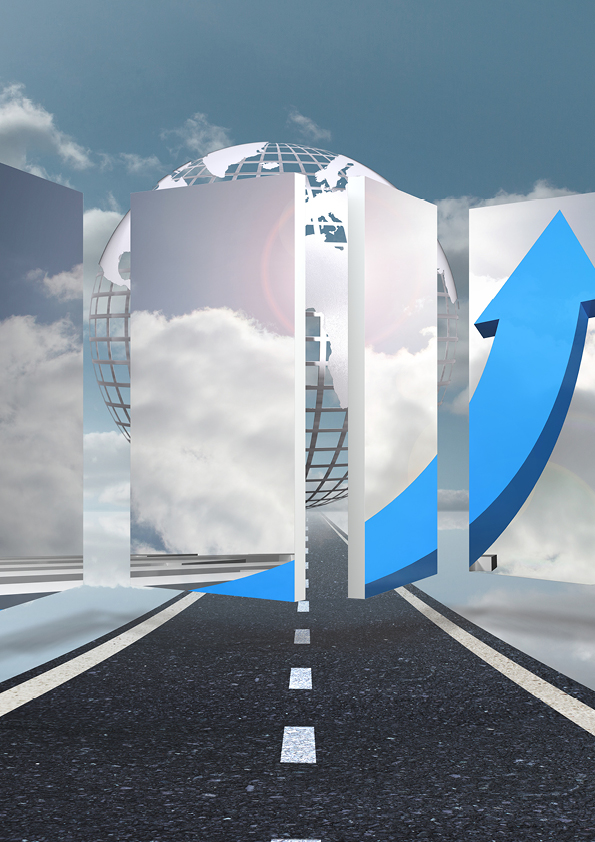 Thank you 

ITU-T, IoT and smart cities & communitieshttp://itu.int/go/tsg20 
tsbsg20@itu.int
12
Additional slides
New work items
ITU-T SG20 main resultsOctober 2015 – August 2017
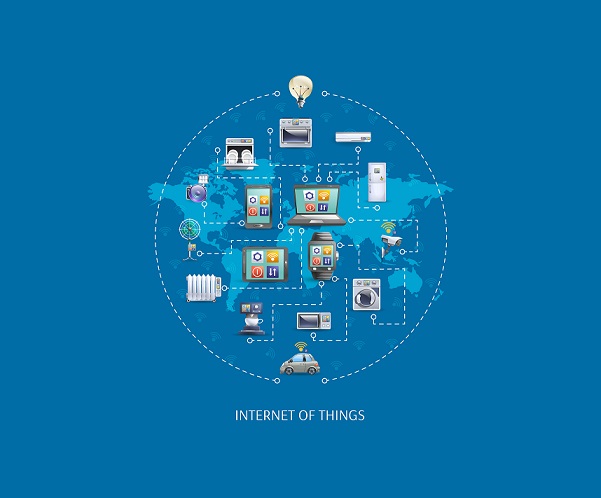 9 New Recommendations approved
9 New Supplements agreed
ITU-T Y.4113 “Requirements of the network for the Internet of Things” 
ITU-T Y.4114 “Specific requirements and capabilities of the IoT for Big Data”
ITU-T Y.4115 “Reference architecture for IoT device capability exposure" 
ITU-T Y.4451 “Framework of constrained device networking in the IoT environments” 
ITU-T Y.4452 “Functional framework of Web of Objects”
ITU-T Y.4453 “Adaptive software framework for IoT devices” 
ITU-T Y.4553 “Requirements of smartphone as sink node for IoT applications and services”
ITU-T Y.4702 “Common requirements and capabilities”
ITU-T Y.4805 “Identifier service requirements for the interoperability of Smart City applications”.
ITU-T Y.Supp.42 to ITU-T Y.4100 series“Use cases of User-Centric work Space (UCS) Service
ITU-T Y.Supp.34 to ITU-T Y.4000 series "Smart Sustainable Cities - Setting the stage for stakeholders' engagement" 
ITU-T Y.Supp.33 to ITU-T Y.4000 series "Smart Sustainable Cities - Master plan"
ITU-T Y.Supp.32 to ITU-T Y.4000 series "Smart sustainable cities - a guide for city leaders“
ITU-T Y.Supp.31 to ITU-T Y.4550 series "Smart Sustainable Cities - Intelligent sustainable buildings“
ITU-T Y.Supp.28 to ITU-T Y.4550 series ”Integrated management for smart sustainable cities”;
ITU-T Y.Supp.29 to ITU-T Y.4250 series“Multi-service infrastructure for smart sustainable cities in new-development areas”; 
ITU-T Y.Supp.30 to ITU-T Y.4250 series“Overview of smart sustainable cities infrastructure”;
ITU-T Y.Supp.27 to ITU-T Y.4400 series“Setting the framework for an ICT architecture of a smart sustainable city”.
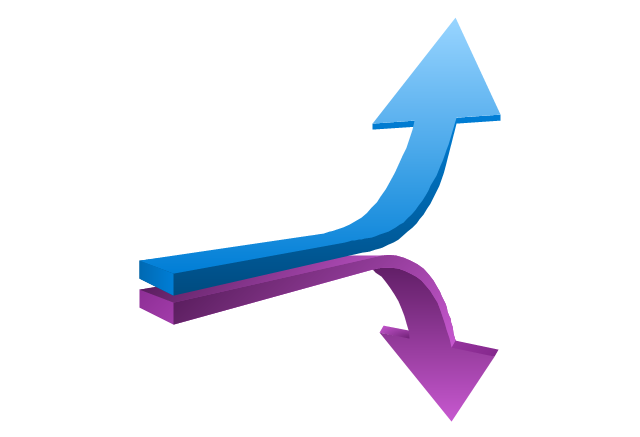 15
[Speaker Notes: 28 on-going Work Items under WP1/20]
Publication on IoT and Smart Sustainable Cities
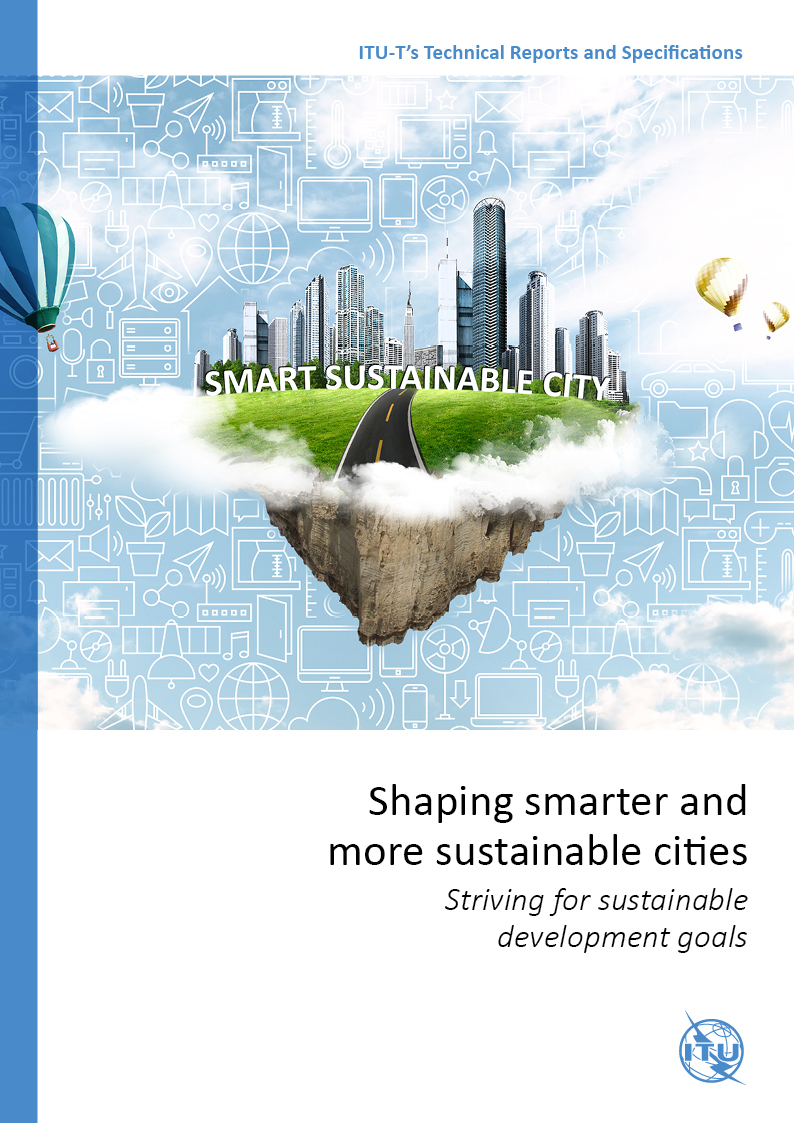 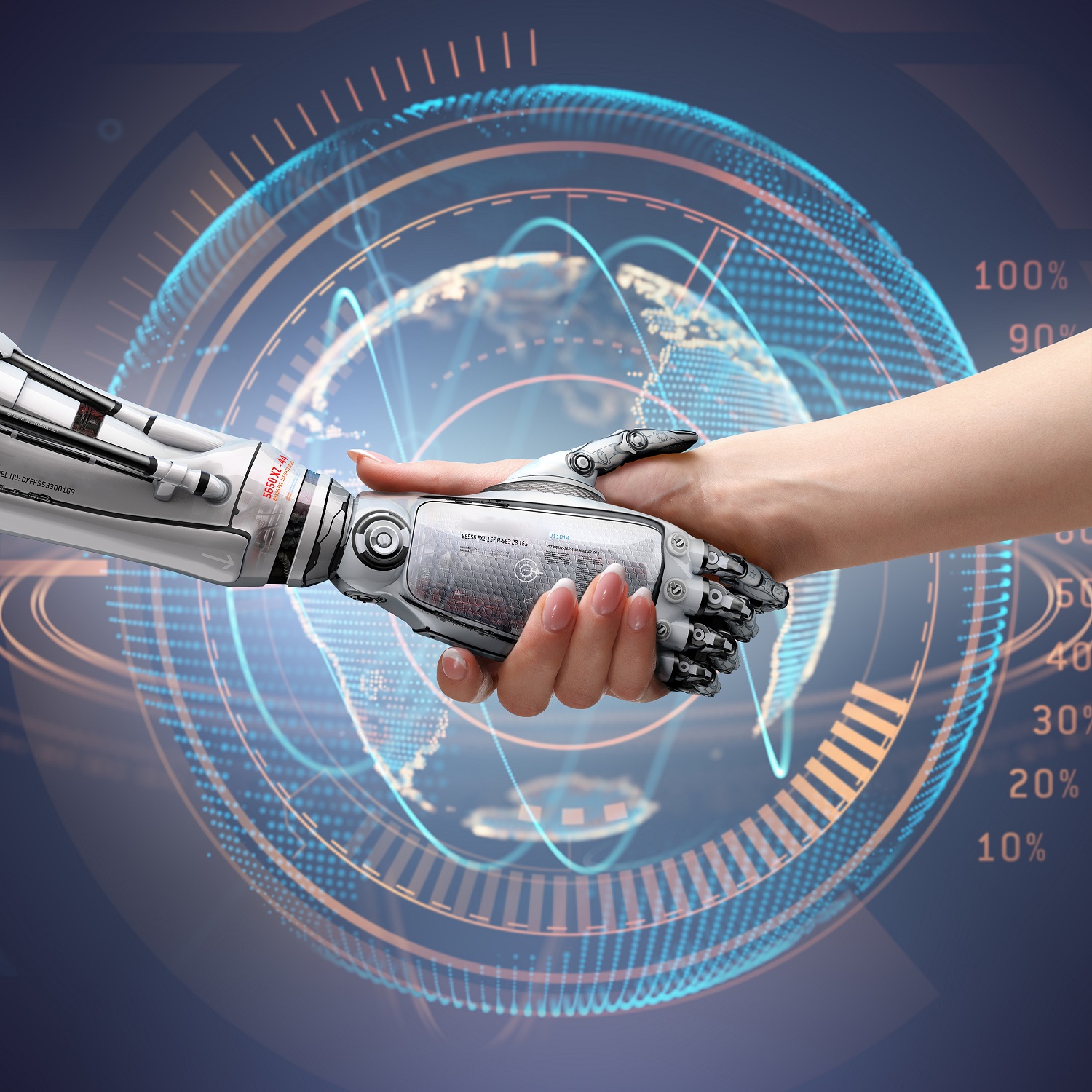 Flipbook on Shaping smarter and more sustainable cities: Striving for Sustainable Development Goals
Flipbook on Unleashing the potential of the Internet of Things
This compendium of Technical Reports and Specifications details policy and technical considerations relevant to the development of SSC, providing policymakers and engineers with valuable reference material to guide their pursuit of happier, safer life in our cities.
This flipbook presents a compendium of the first set of ITU international standards for IoT, providing a resource of great value to standards experts interested in contributing to the work of ITU-T Study Group 20.
Available on ITU website for free!